OFICINA DE ATENCIÓN AL CIUDADANO INSTITUTO TECNOLÓGICO DEL PUTUMAYO 
RESOLUCIONES Nros. 0316/2015 - 0070/2016
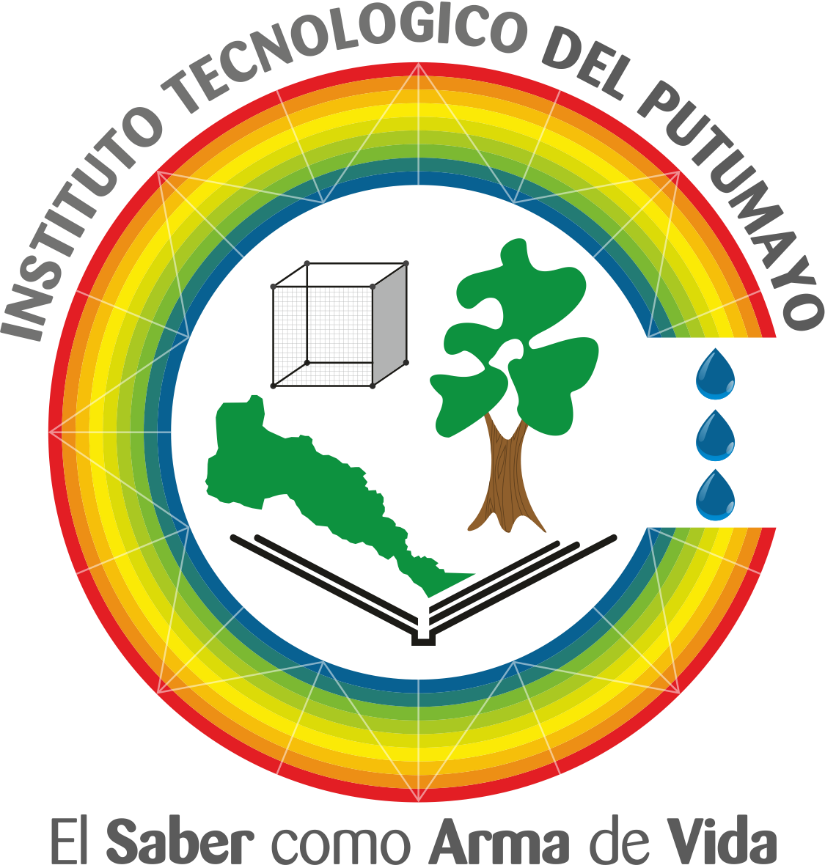 Secretaria Ejecutiva  Oficina de Atención al Ciudadano 
Barrio Luis Carlos Galán Área administrativa ITP
Teléfonos: 038/4296105-3138052807
Mocoa Putumayo
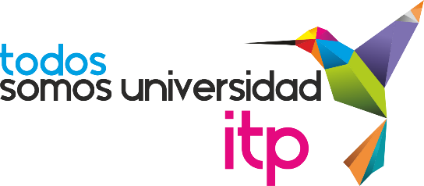 Rectoría
Especialista Marisol González Ossa 
Rectora

Vicerrectoría Administrativa 
Especialista Laura Cristina Benavides Prieto  
Vicerrectora Administrativa 

Oficina de Atención al Ciudadano 
Responsable Martha Judith Pérez Villota 
Secretaria Ejecutiva 

Documento Elaborado por: Martha Judith Pérez Villota
Secretaria Ejecutiva  Oficina de Atención al Ciudadano 
Barrio Luis Carlos Galán Área administrativa ITP
Teléfonos: 038/4296105-3138052807
Mocoa Putumayo
INTRODUCCIÓN
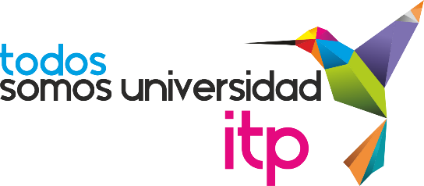 La oficina de atención al ciudadano del Instituto Tecnológico del Putumayo, es la dependencia encarga de suministrar, informar y orientar a los usuarios de los servicios, así como recepcionar y direccionar al área correspondiente las peticiones, quejas, reclamos, sugerencias y denuncias presentadas por la comunidad educativa y la ciudad en general, con el fin de atender y dar respuesta oportuna a las necesidades y peticiones de los usuarios.     

Con las disposiciones de la Resolución 0070  y la creación de la oficina de Atención al Ciudadano, se estableció un mecanismo de ventanilla única que permite identificar las necesidades y expectativas de información y orientación de la comunidad educativa y ciudadanía en general con el fin de gestionar institucionalmente las peticiones, quejas, reclamos, sugerencias e información, con los recursos necesarios para garantizar la protección y promoción de sus derechos y deberes, logrando la satisfacción y conformidad con una atención humanizada y de calidad en cumplimiento con la Misión Institucional.   

En cumplimiento con lo establecido en la Resolución de Rectoría No.0070  de fecha 8 de febrero de 2016,  “Por medio de la cual se modifica en todas sus partes la Resolución No.0361 de abril 23 de 2015 y se dictan otras disposiciones” para la recepción y el trámite de peticiones, quejas, reclamos y sugerencias presentadas ante en Instituto Tecnológico del Putumayo, se presenta el informe de la Oficina de Atención al Ciudadano correspondiente al periodo julio-diciembre de 2017.
Secretaria Ejecutiva  Oficina de Atención al Ciudadano 
Barrio Luis Carlos Galán Área administrativa ITP
Teléfonos: 038/4296105-3138052807
Mocoa Putumayo
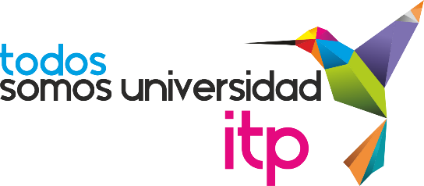 INFORME PERIODO JULIO–DICIEMBRE DE 2017
El presente informe contiene las Peticiones, Quejas, Reclamos, Sugerencias y Denuncias (PQRSD) recibidos por el Instituto Tecnológico del Putumayo, a través de la oficina de atención al ciudadano.

RESULTADOS DE LAS PQRSD

Durante el periodo julio-diciembre de 2017 se recibieron en total en el Instituto Tecnológico del Putumayo 363 PQRSD a través de la oficina de atención al ciudadano, a la cual pueden acudir los usuarios internos y externos para presentar sus peticiones, quejas, reclamos, sugerencias y denuncias personalmente.
Secretaria Ejecutiva  Oficina de Atención al Ciudadano 
Barrio Luis Carlos Galán Área administrativa ITP
Teléfonos: 038/4296105-3138052807
Mocoa Putumayo
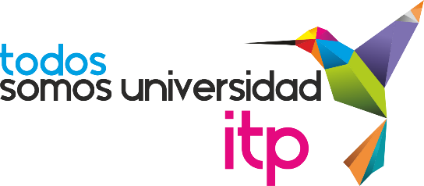 TIPO DE SOLICITUDES RECIBIDAS
Para el periodo comprendido entre julio a diciembre de 2017, se cuenta con un total de 363 PQRSD recibidas (que corresponden al 100%), el 6,34% corresponde a peticiones, el 0,28% corresponde a sugerencias, el 0,83% corresponde a quejas, durante este periodo no se presentaron reclamos. 

El 92,56% de las solicitudes corresponde al criterio otros; en esta categoría se encuentran: la correspondencia externa; las solicitudes de continuidad de créditos ICETEX; las solicitudes de préstamo de las instalaciones del ITP en cuanto áreas deportivas y aulas de clases se refiere; las invitaciones a eventos institucionales a través de circulares y/o memorandos; las cartas de intención; los convenios para pasantías; los agradecimientos; así como también, la correspondencia interna: cartas de necesidad, certificaciones de cumplimiento catedra, vacaciones,  capacitaciones, solicitudes desplazamientos, viáticos, solicitudes de conceptos.
Secretaria Ejecutiva  Oficina de Atención al Ciudadano 
Barrio Luis Carlos Galán Área administrativa ITP
Teléfonos: 038/4296105-3138052807
Mocoa Putumayo
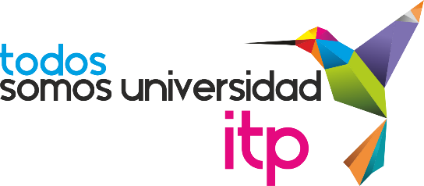 Secretaria Ejecutiva  Oficina de Atención al Ciudadano 
Barrio Luis Carlos Galán Área administrativa ITP
Teléfonos: 038/4296105-3138052807
Mocoa Putumayo
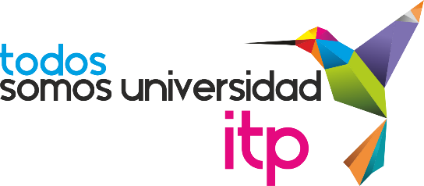 Para interpretar y aplicar el tipo de solicitudes recibidas se tendrán en cuenta las siguientes definiciones: Peticiones; Quejas; Reclamos; Sugerencias y Denuncias, de acuerdo a la Resolución No.0070/2016 de rectoría.
Secretaria Ejecutiva  Oficina de Atención al Ciudadano 
Barrio Luis Carlos Galán Área administrativa ITP
Teléfonos: 038/4296105-3138052807
Mocoa Putumayo
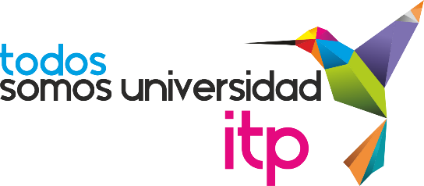 COMPARATIVO VIGENCIA 2017
Comparando los datos de los dos semestres de 2017, se establece un incremento de solicitudes que atiende el Instituto. El incremento se debe a que mas usuarios han utilizado los servicios que se ofrecen en la Institución.
Secretaria Ejecutiva  Oficina de Atención al Ciudadano 
Barrio Luis Carlos Galán Área administrativa ITP
Teléfonos: 038/4296105-3138052807
Mocoa Putumayo
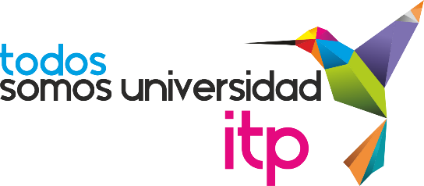 Estado de las PQRSD:

Cerradas, 363 PQRSD (100% del total).

Se resalta en este segundo periodo 2017, los reconocimientos al Instituto Tecnológico del Putumayo,  por su  arduo trabajo, dedicación, esfuerzo y gestión, contribuyendo a mejorar la convivencia, bienestar social, desarrollo y progreso del Departamento del Putumayo.
RECONOCIMIENTOS 2017
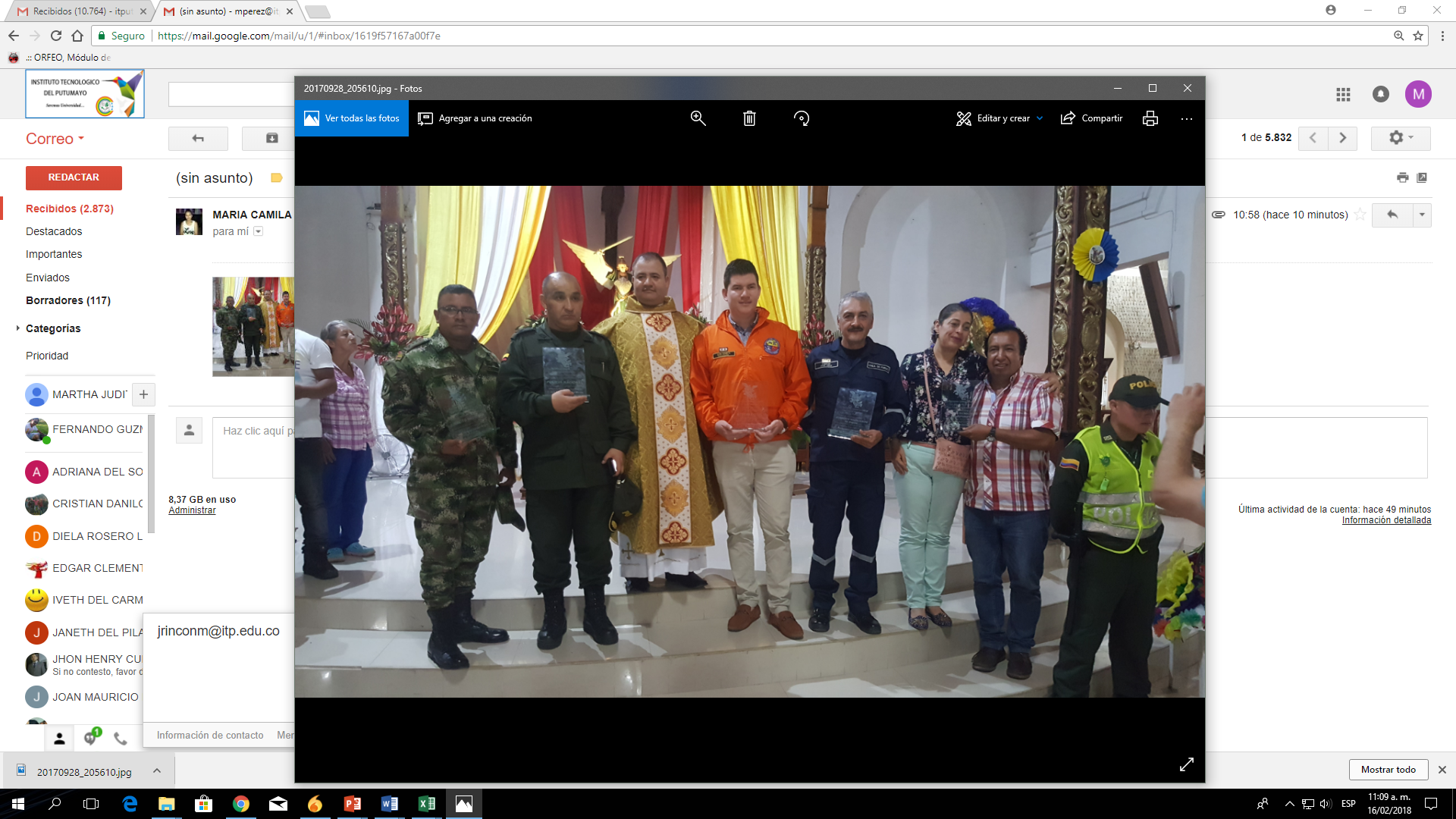 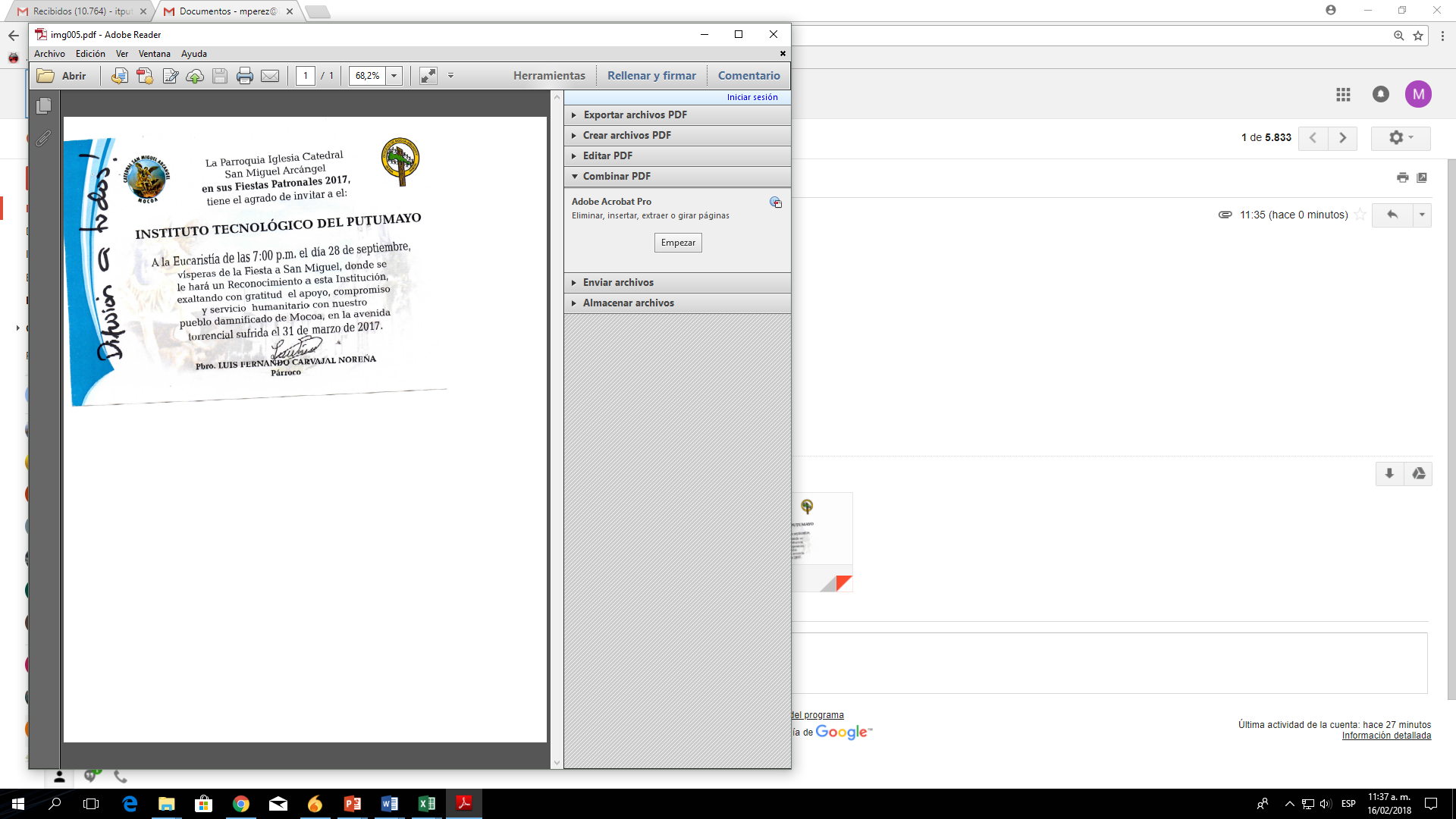 Secretaria Ejecutiva  Oficina de Atención al Ciudadano 
Barrio Luis Carlos Galán Área administrativa ITP
Teléfonos: 038/4296105-3138052807
Mocoa Putumayo
RECONOCIMIENTOS 2017
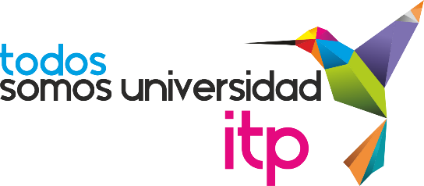 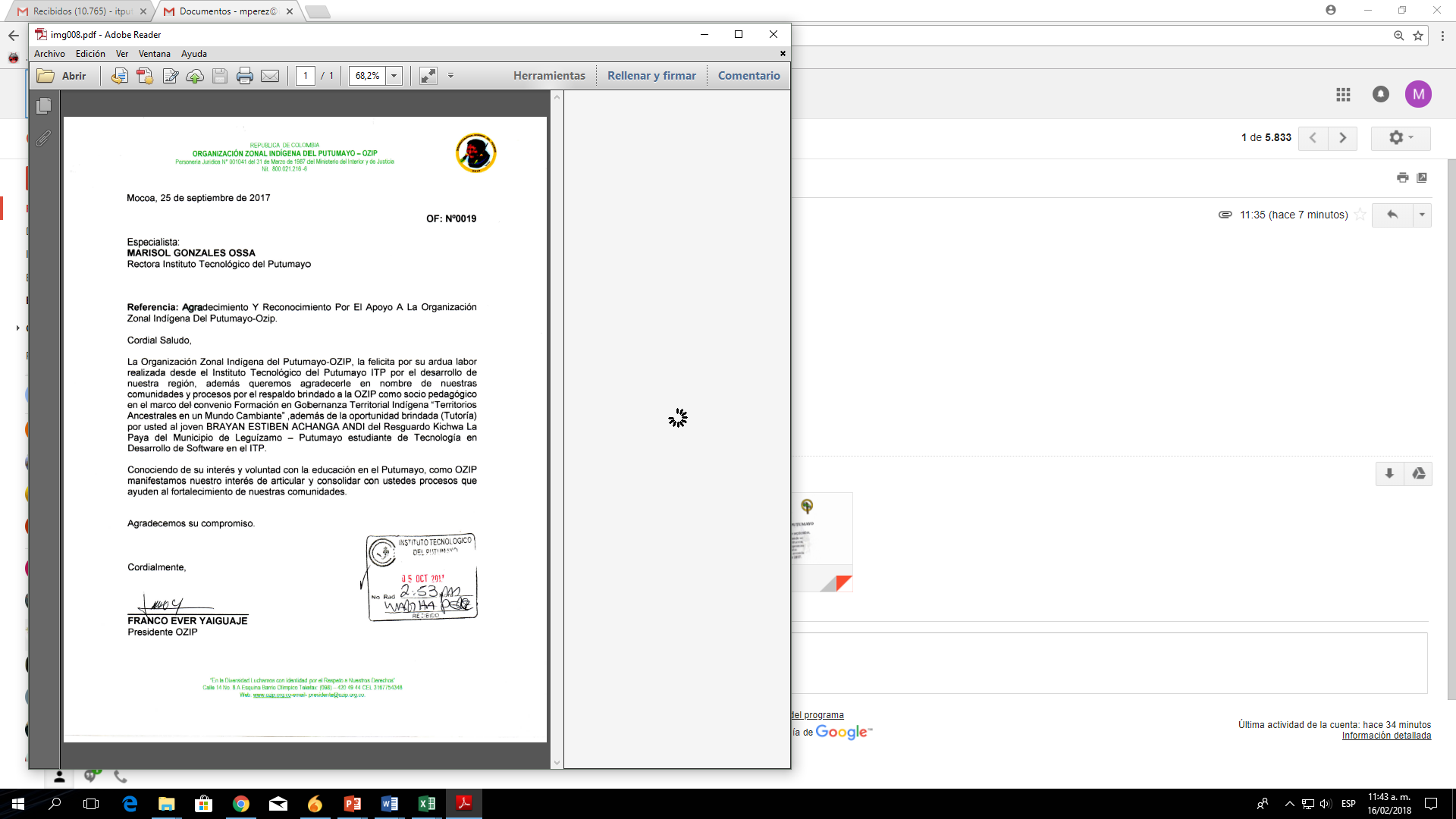 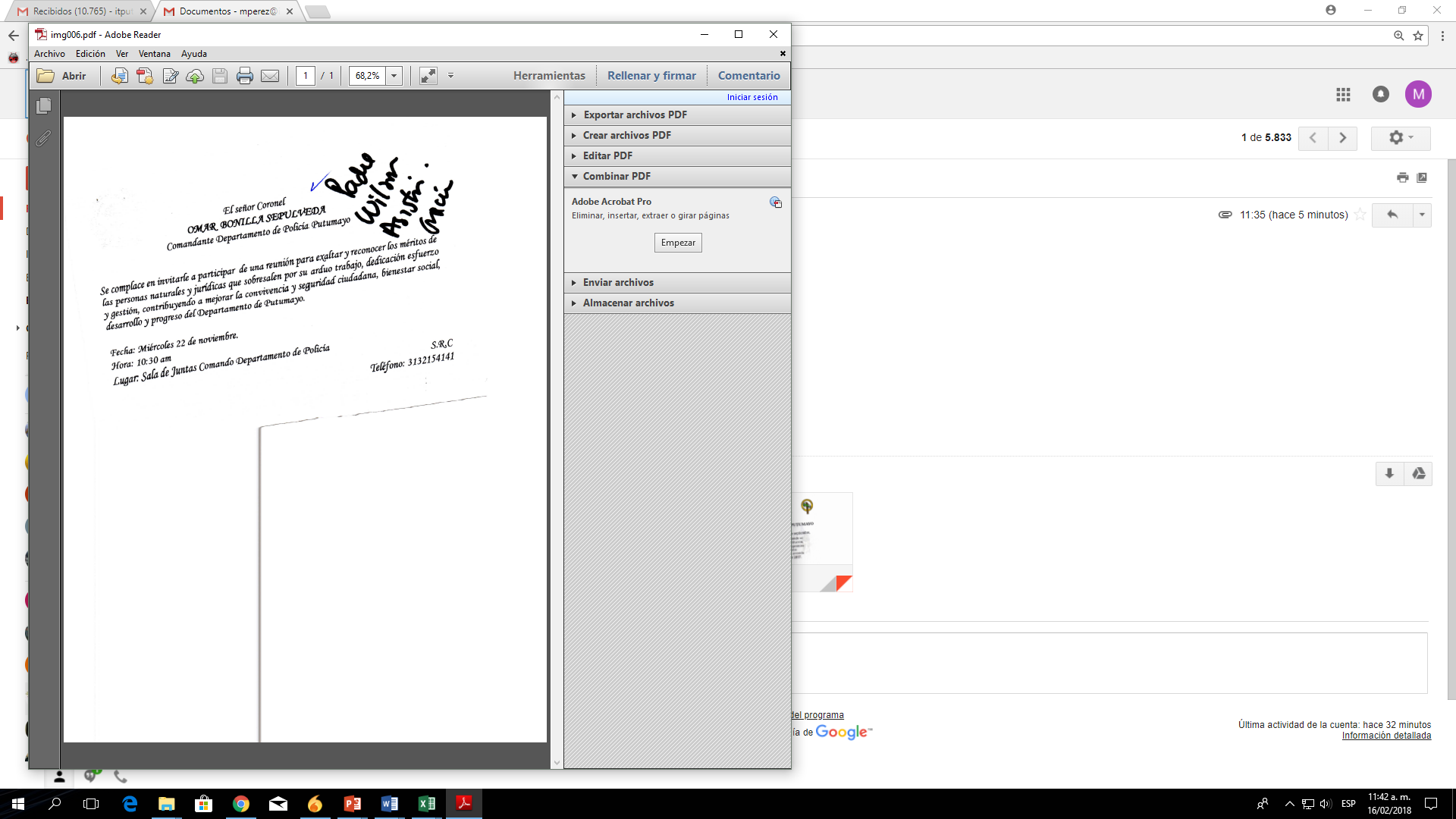 Secretaria Ejecutiva  Oficina de Atención al Ciudadano 
Barrio Luis Carlos Galán Área administrativa ITP
Teléfonos: 038/4296105-3138052807
Mocoa Putumayo
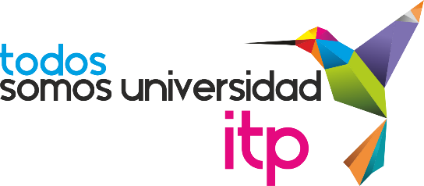 OPORTUNIDAD DE LA RESPUESTA A LAS PQRSD

Durante el periodo comprendido de julio a diciembre de 2017, se dio respuesta oportuna  a las 363 PQRSD, recepcionadas en la oficina de atención al ciudadano las cuales se direccionaron a los competentes para el tramite pertinente.

ACTIVIDADES REALIZADAS POR LA OFICINA DE ATENCIÓN AL CIUDADANO  
DURANTE EL PERÍODO JULIO–DICIEMBRE DE 2017
 
Se tramitaron a través de la Oficina de Atención al ciudadano las solicitudes tendientes a la extensión de créditos ICETEX de matricula y sostenimiento, a los estudiantes de la Institución beneficiarios.
Se notifico vía telefónica y virtual a los docentes y administrativos de la institución la entrega de los subsidios de COMFAMILIAR, agosto a diciembre de 2017. 
Se reviso y se respondió vía mail itputumayo@itp.edu.co las solicitudes tendientes a la información de la oferta académica del ITP.   
Atención de las llamada telefónicas diarias y transferencias a las dependencias correspondientes.  
Se elaboraron los actos administrativos de viáticos, gastos de manutención, legalizaciones, transferencia, retiro de cartera, delegaciones del periodo julio a diciembre 2017, se proyectaron y tramitaron 724 resoluciones.
Secretaria Ejecutiva  Oficina de Atención al Ciudadano 
Barrio Luis Carlos Galán Área administrativa ITP
Teléfonos: 038/4296105-3138052807
Mocoa Putumayo
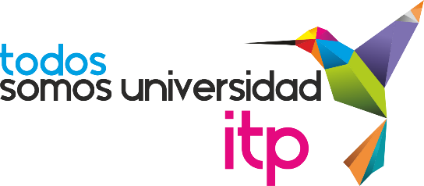 CANALES DE ATENCIÓN 
 
Los canales de atención que pone a disposición El Instituto Tecnológico del Putumayo a la ciudadanía, para el acceso a los trámites, servicios y/o información de la Entidad, para presta un servicio oportuno y dar respuesta adecuada al ciudadano son los siguientes:
Secretaria Ejecutiva  Oficina de Atención al Ciudadano 
Barrio Luis Carlos Galán Área administrativa ITP
Teléfonos: 038/4296105-3138052807
Mocoa Putumayo
GRACIAS
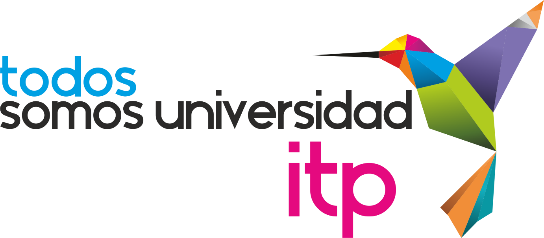